60 Questions (review for final exam)
CSC 161: The Art of Programming
Prof. Henry Kautz
12/7/2009
1
Schedule
Today: whole course review
Workshop this week: programming exercises
Final exam 8:30am-10:30am on Thursday December 17, this room
64 points: multi-choice / fill in the blank
36 points: programming problems based on the exercises in this week's workshop
No class this Wednesday December 9
2
1
Which of the following are mutable?
String
List
Tuple
Object
2
How can this code be made shorter?
z = 1
x = 0
while (x < 10):
	z = z * y
	x = x + 1
4
3
How else can this code be made shorter?
x = 1
z = 1
while (x < 10):
	z = z * y
	x = x + 1
5
4
What does this code print?
x = ['a', 'b', 'c']
y = [1, 2, 3]
y = x
x[0] = 'd'
print y
6
5
What does this code print?
x = ['a', 'b', 'c']
y = [1, 2, 3]
y = list(x)
x[0] = 'd'
print y
7
6
What does this code print?
x = ['a', 'b', 'c']
y = [1, 2, 3]
x = y
x[0] = 'd'
print y
8
7
What kind of data structure is D after
D = { 'ham':9.99, 'spam':1.99 }
?
9
8
What kind of data structure is D after
D = open('foo.bar', 'r')
?
10
9
What kind of data structure is D after
D = open('foo.bar', 'r').read()
?
11
10
What kind of data structure is D after
D = urlopen('http://www.henrykautz.org/')
?
12
11
What kind of data structure is D after
D = urlopen('http://www.henrykautz.org/').read()
?
13
12
How is this displayed in a web browser?
Don't <a href='haha.html'>click</a> here!
14
13
After this is executed, what is the value of X?
X = range(10, 2, -3)
15
14
After this is executed, what is the value of X?
Y = 'cats and dogs'
X = Y[5:8]
16
15
After this is executed, what is the value of X?
X = 'cats and dogs' [5:8]
17
16
What does this do?
X = 'dog'
Y = 'god'
if X == Y[3:0]:
	print "Surprise!"
18
17
What does this do?
Y = 'cats and dogs'
print Y[:5] + Y[5:]
19
18
What does this do?
Y = 'cats and dogs'
print Y[:5] + Y[5:] == Y
20
19
When would this not print True?
Y = 'cats and dogs'
print Y[:w] + Y[w:] == Y
21
20
How can you make this code shorter?
if (x == 1):
	y = 'a'
else:
     if (x == 2):
		y = 'b'	
	else:
		y = 'c'
22
21
How else can you make this code shorter?
if (x == 1):
	y = 'a'
else:
     if (x == 2):
		y = 'b'	
	else:
		y = 'c'
23
22
What is the probability that this code prints 2?
R = randrange(1,7)
print R
24
23
What is the probability that this code prints 2?
R = randrange(1,7) + randrange(1,7) 
print R
25
24
What is the probability that this code prints 3?
R = randrange(1,7) + randrange(1,7) 
print R
26
25
What do alpha, f, i, and r stand for in the following formula?
27
26
Suppose C is a graphics object.  What does this do?
c.move(L*cos(R), L*sin(R))
28
27
R is in what kind of units?
c.move(L*cos(R), L*sin(R))
29
28
Assuming D is a dictionary, exactly when does this not print True?
print D['Pepsi'] == D.get('Pepsi', False)
30
29
If S is a string containing the text of a novel, does the following correctly count the number of words in the novel?
string.count(S, ' ')
31
30
If S is a string containing the text of a novel, does the following correctly count the number of words in the novel?
len(string.split(S))
32
31
Do the following two statements do the same thing?
P = string.find(S, 'a')
P = S.find('a')
33
32
Suppose the sampling rate of a WAV file is 10000. You read it in, write all the data back out to a new file (unchanged), but set the sampling rate of the new file to 20000.  What does the new file sound like?
34
33
What is the difference between a compiler and an interpreter?
35
34
Define CPU and RAM.
36
35
What was the first programmable computer used for?
37
36
What is the idea of top-down design?
38
37
What is the idea of spiral design?
39
38
In software development, what comes before implementation?
40
39
In software development, what comes after implementation?
41
40
How do you determine the examples to use for testing a program?
42
41
The name of a constructor is same as the name of an object's ______________
43
42
Which of the following is a legal Python expression that is true if and only if the value of X is in the interval from 10 to 20?
(a) 10 <= X <= 20
(b) 10 <= X or X <=20
(c) X in [10, 20]
(d) 10 <= X and X <= 20
44
43
Which of the following are correct for the expression (X / 2) * 2 == X
(a) If X is an integer, the expression is True if and only if X is an even number.
(b) If X is a floating point number, the expression is always true.
(c) If X is a string, the expression is always false.
(d) The expression is true if and only if X is an integer power of 2.
45
44
Which of the following mean the same thing in Python? 
____ A=B means the same thing as B=A
____ A>B means the same thing as B<A
____ A!=B means the same thing as B!=A
____ A==B means the same thing as B==A
____ (A<B and A==B) means the same thing as (A<=B)
46
45
What is an easy way to change all of the '?' in a string S into periods?
47
46
Consider the following program:
A = 9
B = input('Enter your answer: ')
print B
Suppose the user types 
A
at the prompt.  What will the program do?
(a) Print 9.
(b) Print the letter A.
(c) Print the letter B.
(d) Print an error message.
48
47
Name a computer science class offered next semester are you eligible to sign up for, having passed CS 161.
49
48
Name another computer science class offered next semester are you eligible to sign up for, having passed CS 161.
50
49
What was the lecture topic where this picture appeared?
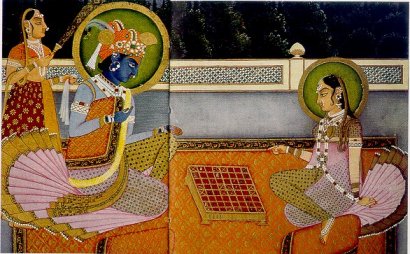 51
50
What did this program do?
import math
import random
def make_pi(darts):
    hits = 1
    for i in range(darts):
        dx = random.random()
        dy = random.random()
        if math.sqrt((0.5-dx)**2 + \				 (0.5-dy)**2) < 0.5:
            hits = hits + 1
    print (4.0*hits)/darts
52
51-60
Odd numbers: make up a question!
Even numbers: answer it!
53
Last Words
Please complete the online evaluation
Please complete the workshop problem set
Okay to bring notes, textbook, and calculator to exam
Congratulations!
54